Synchronizace procesůUváznutí
[Speaker Notes: Uváznutí je patologický situace]
Paralelní běh procesů (1)
Synchronizace běhu procesů
Jeden proces čeká na událost z druhého procesu
Komunikace mezi procesy
Komunikace – způsob synchronizace, koordinace různých aktivit
Může dojít k uváznutí
Každý proces čeká na zprávu od nějakého jiného procesu
Může dojít ke stárnutí
Dva procesy si opakovaně posílají zprávy zatímco třetí proces čeká na zprávu nekonečně dlouho
[Speaker Notes: Já to nějak naprogramuju … obtížně odladitelné …

Minule jsme si ukazovali příkladek, kdy se paralelní vlákna ovlivňovala (sdílejí stejný paměťový prostor) = změnil se nekorektně obsah proměnnné   …

Je nám jedno, jestli se jedná o proces nebo vlákno]
Paralelní běh procesů (2)
Sdílení prostředků
Procesy používají a modifikují sdílená data
Operace zápisu musí být vzájemně výlučné
Operace zápisu musí být vzájemně výlučné s operacemi čtení
Operace čtení mohou být realizovány souběžně
Pro zabezpečení integrity dat se používají kritické sekce
[Speaker Notes: Mějme program, kde si čteme nebo zapisujeme nějaká data ze souboru. Čteme a najednou se rozhodne do souboru zapisovat písař. Je přirozený požadavek, aby při zápisu nečetl soubor nikdo jiný (nebo nedejbože do něj zapisoval).

Nevadí, že je více čtenářů ale nesmí číst …]
Soupeření souběžných aktivit
Souběžné procesy se ucházejí o zdroje – procesor, FAP, globálně dostupné periferie, soubory dat, ...
Zdroje soupeřícím procesům typicky přiděluje OS
OS efektivně isoluje soupeřící procesy, aby se chybně neovlivňovaly
Soupeřící procesy se vzájemně neznají, soupeřící proces si není vědom existence ostatních soupeřících procesů
Realizace procesů musí být deterministická, reprodukovatelná, procesy musí být rušitelné a restartovatelné bez bočních efektů
[Speaker Notes: Procesy se neperou přímo. Zadávají požadavky na OS a nějaký arbitr v OS rozhodne, na základě priorit (časového pořadí apod.) komu bude ten zdroj přidělen.

OS musí izolovat procesy (neměly být vůbec o sobě vědět) – je jedno, kolik jich bude (deset, tisíc, libovolně), ale jen jeden musí být jako vítěz 

Boční efekt – jestli si dá něco do výhradního vlastnictví a dojde k nějaké chybě … musí být zajištěno, že zdroj bude uvolněn a bude přidán do banku dostupných zdrojů]
Kooperace souběžných aktivit
Kooperující procesy sdílí jistou množinu zdrojů, vzájemně se znají
Kooperace se dosahuje buďto implicitním sdílením zdrojů nebo explicitní komunikací kooperujících procesů
Proč vlákna/procesy kooperují
Aby mohly sdílet jisté zdroje
Aby se mohly nezávislé akce řešit souběžně, např. čtení příštího bloku dat během zpracovávání již přečteného bloku dat
Vlákna jednoho procesu obvykle kooperují, nesoupeří
Procesy mohou jak kooperovat, tak i soupeřit
[Speaker Notes: Druhá forma kooexistence procesů/vláken

Posíláme si nějaké signály a informace, které nám budou koordinovat běh procesů]
Problém konzistence
Paralelní přístup ke sdíleným údajům může být příčinou nekonzistence dat
Udržování konzistence dat vyžaduje používání mechanismů, které zajistí patřičné provádění spolupracujících procesů
Problém komunikace procesů v úloze typu Producent-Konzument přes vyrovnávací paměť s omezenou kapacitou
Problém konzistence – příklad (1)
Souběžný přístup ke sdíleným údajům se musí mnohdy provádět neatomickými operacemi
Příklad neatomické operace nad sdílenými proměnnými
	void echo()
	{
	    chin = getchar();
	    chout = chin;
	    putchar( chout) ;
	}
Procesy P1 a P2 provádějí tutéž proceduru echo a operují se sdílenými proměnnými chin, chout
Oba procesy lze přerušit v kterémkoliv místě
O rychlosti postupu každého z procesů nelze nic předpovědět
[Speaker Notes: Manipulují s daty neatomickými informacemi = mohou být kdykoliv přerušeny.

Načte znak, přepíše ho a vypíše.

Kdykoliv přerušit … před provedení, po provedení. Nevíme, jak rychle běží …]
Problém konzistence – příklad (2)
Příklad možného průběhu procesu P1 a P2
	P1					P2
	. . . 					. . .
	chin = getchar(); 				. . .
	. . . 					chin = getchar();
	chout = chin; 				. . .
	. . . 					chout = chin;
	putchar(chout); 				. . .
	. . . 					putchar(chout);
	. . . 					. . .
Znak načtený v P1 se ztrácí dříve než je zobrazený
Znak načtený v P2 se vypisuje v P1 i P2
[Speaker Notes: Pro jednoduchost je to monoprocesor.

Chceme, aby procedura byla řešena jako kritická sekce.]
Producent-konzument (1)
Sdílená data
#define BUFFER_SIZE 10
typedef struct {
	. . .
} item;
item buffer[BUFFER_SIZE];
int in = 0;
int out = 0;
int counter = 0;
[Speaker Notes: Jeden generuje data do sdílené paměti a druhý je odebírá … 

Můžeme mít dva procesy, například file server. Mezi procesy definujeme sdílenou (vyrovnávací) paměť do které jedno vlákno vkládá (produkuje) data a druhé je odebírá (konzumuje). Velikost paměti je omezená.

Koordinace zajištěna přes synchronizaci sdílené paměti.

Jedno vlákno (konzument) zastaví činnost v momentě, kdy bude paměť prázdná a producent, pokud bude naplněná na maximum. A zase se obnoví činnost producenta, pokud konzument něco odebere.

Je to cyklický buffer (abych nezasahoval do jiného místa v paměti, než mám přiděleno).

In je ukazatel producenta (kam může zapisovat)
Out je ukazatel konzumenta (odkud může odebírat)]
Producent-konzument (2)
Producent

	item nextProduced;
	while (1) {
		while (counter == BUFFER_SIZE)
			; /* do nothing */
		buffer[in] = nextProduced;
		in = (in + 1) % BUFFER_SIZE;
		counter++;
	}
[Speaker Notes: Nedělej nic znamená, že může být dán mezi připravené a čekám než budeš znovu aktivován]
Producent-konzument (3)
Konzument

	item nextConsumed;
	while (1) {
		while (counter == 0)
			; /* do nothing */
		nextConsumed = buffer[out];
		out = (out + 1) % BUFFER_SIZE;
		counter--;
	}
Producent-konzument (4)
Atomická operace je taková operace, která vždy proběhne bez přerušení
Následující příkazy musí být atomické
counter++;
counter--;
count++ v assembleru může vypadat
register1 = counter
register1 = register1 + 1
counter = register1
count-- v assembleru může vypadat
register2 = counter
register2 = register2 – 1
counter = register2
[Speaker Notes: Na první pohled jednoduché programy … ale co to znamená inkrementuj count]
Producent-konzument (5)
Protože takto implementované operace count++ a count-- nejsou atomické, můžeme se dostat do problémů s konzistencí
Nechť je hodnota counter nastavena na 5.
Producer – register1 = counter (register1 = 5)
Producer – register1 = register1 + 1 (register1 = 6)
Consumer – register2 = counter (register2 = 5)
Consumer – register2 = register2 – 1 (register2 = 4)
Producer – counter = register1 (counter = 6)
Consumer – counter = register1 (counter = 4)
Výsledná hodnota proměnné counter bude 4 (nebo 6), zatímco správný výsledek má být 5.
[Speaker Notes: Po druhém kroku je potlačen a konzument může běžet, protože v paměti něco vygenerováno.

Ani 4 ani 6 není správně.

Chci, aby posloupnost instrukcí pro increment (a dekrement) nešla přerušit. Je mi jedno, v jakém pořadí proběhnou, ale chci aby proběhly postupně po jedné.]
Čtenáři a písaři (1)
Operace zápisu do sdíleného zdroje musí být exklusivní, vzájemně vyloučené s jakoukoli jinou operací
Operace čtení mohou čtený zdroj sdílet
Libovolný počet procesů-čtenářů muže číst jeden a tentýž zdroj současně
V jednom okamžiku smí daný zdroj modifikovat pouze jeden proces-písař
Jestliže proces-písař modifikuje zdroj, nesmí ho současně číst žádný proces-čtenář
Čtenář není konzument, písař není producent
Jde o jinou úlohu
Čtenáři a písaři (2)
Čtenáři a písaři s prioritou čtenářů
První čtenář přistupující ke zdroji zablokuje všechny písaře
Poslední z čtenářů končící čtení zdroje uvolní přístup ke zdroji, případně čekajícímu některému písaři
Písaři mohou stárnout
Čtenáři a písaři s prioritou písařů
První čtenář přistupující ke zdroji zablokuje všechny písaře
První písař žádající o vstup do kritické sekce dalším čtenářům zakáže přístup ke zdroji
Čtenáři mohou stárnout
Race condition
Race condition (podmínka soupeření)
Více procesů současně přistupuje ke sdíleným zdrojům a manipulují s nimi
Konečnou hodnotu zdroje určuje poslední z procesů, který zdroj po manipulaci opustí
Ochrana procesů před negativními dopady race condition
Je potřeba procesy synchronizovat
Problém kritické sekce (KS)
N procesů soupeří o právo používat jistá sdílená data
V každém procesu se nachází segment kódu programu nazývaný kritická sekce, ve kterém proces přistupuje ke sdíleným zdrojům
Problém
Je potřeba zajistit, že v kritické sekci, sdružené s jistým zdrojem, se bude nacházet nejvýše jeden proces
Modelové prostředí
Pro hledaní řesení problému kritické sekce
Předpokládá se, že každý proces beží nenulovou rychlostí
Nic se nepředpokládá o relativní rychlosti procesu
Žádný proces nezůstane v kritické sekci nekonečně dlouho
Podmínky řešení problému KS (1)
Podmínka vzájemného vyloučení (mutual exclusion), podmínka bezpečnosti, „safety“
Jestliže proces P1 provádí svoji kritickou sekci, žádný jiný proces nemůže provádět svoji kritickou sekci sdruženou se stejným zdrojem
Podmínka trvalosti postupu (progress), podmínka živosti, „liveliness“
Jestliže žádný proces neprovádí svoji sekci sdruženou s jistým zdrojem a existuje alespoň jeden proces, který si přeje vstoupit do kritické sekce sdružené s tímto zdroje, pak výběr procesu, který do takové kritické sekce vstoupí, se nesmí odkládat nekonečně dlouho
Podmínky řešení problému KS (1)
Podmínka konečnosti doby čekání (bounded waiting), podmínka spravedlivosti, „fairness“
Musí existovat horní mez počtu, kolikrát může být povolen vstup do kritické sekce sdružené s jistým zdrojem jiným procesům než procesu, který vydal žádost o vstup do kritické sekce sdružené s tímto zdrojem, po vydání takové žádosti a před tím, než je takový požadavek uspokojen
Předpokládáme, že každý proces běží nenulovou rychlostí
O relativní rychlosti procesů nic nevíme
[Speaker Notes: Když spustím n procesů, tak mne může předběhnout jen n-1 procesů]
Počáteční návrhy řešení
Máme pouze 2 procesy, P0 a P1
Generická struktura procesu Pi
    		do {
			entry section
				critical section
			 exit section
				reminder section
		} while (1);
Procesy mohou za účelem dosažení synchronizace svých akcí sdílet společné proměnné
Činné čekání na splnění podmínky v „entry section“ – „busy waiting“
[Speaker Notes: Před vstupem musíme provést nějakou operaci nebo službu tak, aby se zajistili první dvě podmínky, ideálně i ta třetí a po provedení KS za musí dát vědět, že ji dokončil a umožnil tak vstup do KS jinému procesu

Neustále se na urovni instrukcniho repertoaru dotazuji, jestli muzu vstoupit do KS.

Maskování přerušení si můžu dovolit jen na počítači s jedním procesorem. Po vyřešení KS by uvolnil přerušení. Ale nejsem schopen maskovat přerušení na více procesorech – není obecné řešení]
Řešení problému KS (1)
Softwarová řešení
Algoritmy, jejichž správnost se nespoléhá na žádné další předpoklady
S aktivním čekáním „busy waiting“
Hardwarová řešení
Vyžadují speciální instrukce procesoru
S aktivním čekáním
[Speaker Notes: I když budu mít více procesorů, tak mám společnou sběrnicí … a když se více procesorů se bude snažit zapsat do stejné buňky paměti, tak na úrovni vstupu do paměti dojde k náhodné serializaci. Já nevím v jakém pořadí (bude tam jedna nebo druhá hodnota). Na tomhle principu jsou ta softwarová řešení.

Když se instrukce interpretuje, tak má možnost zablokovat vstup nikoliv nejen na jeden cyklus na dva cykly. Já možnost si něco přečíst a zároveň něco změnit. Mám tedy speciální instrukci, která se chová jinak než ostatní a díky zablokování procesoru na dva cykly nám umožní implementovat vstup do KS.]
Řešení problému KS (2)
Řešení zprostředkované operačním systémem
Potřebné funkce a datové struktury poskytuje OS
S pasivním čekáním
Podpora v programovacím systému/jazyku
Semafory, monitory, zasílání zpráv
[Speaker Notes: Odpoutání od busy waitingu. Dám vědět OS, že chci do KS. Když není volno, tak jsem ve frontě čekajících a až se vstup do KS uvolní, tak OS mne zařadí mezi připravené procesy a mohu opětovně žádat o vstup do KS.]
Petersonův algoritmus
Proces Pi
	do {
		flag [i]:= true;	turn = j;	while (flag [j] and turn == j) /* do nothing */;
		critical section
		flag [i] = false;
		remainder section
	} while (1);
Jsou splněny všechny první dvě podmínky správnosti řešení problému kritické sekce
[Speaker Notes: Řešení z 80. let (trvalo cca 10 let)

Sdílí společnou fyzickou paměť a pole příznaků pro každý proces a jednu pomocnou proměnnou (která říká – jeden ano, druhý ne). Oba procesy mohou pracovat se vším. Proces nejprve označí v poli na svém indexu, že chce přístup do kritické sekce (bude true). Jakmile to sdělí, tak se ověří, že v KS není druhý proces. Pokud tam bude, tak se bude neustále dotazovat, jestli může vstoupit … a až ten druhý proces bude opouštět KS, tak změní svůj příznak na false.

Problém by byl, kdyby se oba nahodili na true (při paralelním zpracování) … po přerušení po nastavení příznaku. Proto je použitá proměnná turn. Která říká, že dává přednost tomu druhému procesu (ikdyž jsou oba true). Ikdyž to udělají paralelně, tak výsledek bude 0 nebo 1 (i nebo j) – náhodně, nevíme která.

Nemůžeme zaručit spravedlivost (rozhoduje náhoda). Jeden proces může stárnout. Když jsou KS řídké (a KS jsou rychlé) = dlouhé intervaly, kdy nikdo nežádá o vstup = je i spravedlivý. Vlákno neuvázne, ale může stárnout.

Pettersonův alg. Se používá dodnes.]
Synchronizační hardware (1)
Speciální instrukce strojového jazyka
Test_and_set, exchange / swap, …
Stále zachována idea používání „busy waiting“
Test_and_set
Testování a modifikace hodnoty proměnné – atomicky
	boolean TestAndSet (boolean &target) {
		boolean rv = target;
		target = true;
		return rv;
	}
[Speaker Notes: Instrukce, které umožní zablokovat pamět na dva cykly (nikdo jiný se k ní nedostane)

Test and set = testuj a uzamkni zámek. Podívá se do paměti, získá z paměti z proměnné lock hodnotu a zároveň s tím získáním hodnoty nastaví, že je zamčeno. Jestliže provádím dotaz, zdali je možné vstoupit do KS, tak se dozvím, že je zamčeno a zároveň nechám nastaveno na hodnotě zamčeno (bez možnosti aby to měnil někdo jiný). Pokud bylo odemčeno, tak je po provedení nastaveno na zamčeno a já jsem jeden jediný, který se dozví, že je odemčeno.


Představte si, že prográmek řeší vstup pomocí TaS]
Synchronizační hardware (2)
Swap
Atomická výměna dvou proměnných
	void Swap (boolean &ra, boolean &rb) {
		boolean temp = a;
		a = b;
		b = temp;
	}
[Speaker Notes: Exchange výměna = mám dvě paměťová místa a chci vyměnit jejich obsah. Nehraji obsah jednoho do pomocného registru a pak je přes něj prohodit. Registr a paměťová buňka v nedělitelném cyklu přečte hodnotu do registru a obsah registru nahraje zpět do paměti a do paměti se nedostane žádná jiná instrukce (než se provede výměna těch dvou paměťových míst).]
Využití TestAndSet
Sdílená data (inicializováno na false)
            boolean lock = false;
Proces Pi
	do {
		while (TestAndSet(lock)) ;
		critical section
		lock = false;
		remainder section
	}
[Speaker Notes: Když je zamčeno, stále nastavuji na lock … busy waiting]
Využití Swap
Sdílená data (inicializováno na false)
                    boolean lock = false;
                    boolean waiting[n];
Proces Pi
     
	do {
		key = true;
		while (key == true) 
			swap(lock, key);
		critical section
		lock = false;
		remainder section
	}
Situace bez podpory OS
Nedostatek softwarového řešení
Procesy, které žádají o vstup do svých KS to dělají metodou „busy waiting“
Po nezanedbatelnou dobu spotřebovávají čas procesoru
Speciální instrukce
Výhody
Vhodné i pro multiprocesory (na rozdíl od prostého maskování/povolení přerušení)
Nevýhody
Opět „busy waiting“
Možnost stárnutí – náhodnost řešení konfliktu
Možnost uváznutí v prioritním prostředí (proces v KS nedostává čas CPU)
Semafory
Synchronizační nástroj, který lze implementovat i bez „busy waiting“
Proces je (operačním systémem) „uspán“ a „probuzen“
Tj. řešení na úrovni OS
Definice
Semaphore S : integer
Lze ho zpřístupnit pouze pomocí dvou atomických operací
		wait (S):                                   signal(S):
      	    while S ≤ 0 do no-op;                  S++;
      	    S--;
[Speaker Notes: Celá řada OS poskytuje na aplikačním rozhraní nástroj semafor (zvednutý nebo shozený). Jako klasický semafor = když vjedu shodím dolu, jak vyjedu ho dám nahoru.

Synchronizační proměnná, která může být shozená nebo zvednutá. K čemu si ho aplikace využijí je věc dizajnu aplikací … to OS nepodporuje.

Používáme semafory (takového a takového čísla) pro nějaký účel a je na kooperujících procesech (musí se domluvit) aby se domluvili, na jak )učel jej používají. Podobně jako porty u TCP/IP – je domluveno jak se daný port používá

Pokud požaduji zdroj a semafor je dole, tak jsem uspán a dán do fronty procesů čekající na daný semafor. Jakmile je zvednut, tak jsem dán mezi připravené a mohu žádat o přístup ke zdroji (do KS). To se mu ale nemusí podařit, protože do připravených jsou dány všechny čekající procesy na  semafor. Pote zase spadnout do fronty čekající na semafor … mohu nějak implementovat zvyšování instrukce (aby byla splněna spravedlnost) – teoreticky můžu vyhnat ven pouze jeden proces, ale většinou se to nedělá a nechá se to na plánovači OS, který proces vybrat]
Kritická sekce
Sdílená data
		semaphore mutex;     // počátečně mutex = 1 
Proces Pi:
		do {
         		wait(mutex);
                	critical section
		        	signal(mutex);
		           remainder section
		} while (1);
[Speaker Notes: Může být obecný (vyšší kladné číslo). Třeba pět tiskáren, S nastaven na 5 a postupně snižuji.]
Uváznutí a stárnutí
Uváznutí
Dva nebo více procesů neomezeně dlouho čekají na událost, kterou může generovat pouze jeden z čekajících procesů
Nechť S a Q jsou dva semafory inicializované na 1
		   P0		   P1
		wait(S);	wait(Q);
		wait(Q);	wait(S);
		      	 	    
		signal(S);	signal(Q);
		signal(Q)	signal(S);
Stárnutí
Neomezené blokování, proces nemusí být odstraněný z fronty na semafor nikdy (předbíhání vyššími prioritami, …)
[Speaker Notes: Acqiure a release musí být mezi sebou výlučné (KS na úrovni jádra), nemohou probíhat souběžně.

Jelikož drží nějaký zdroj, může generovat uváznutí.

Semafor nemusí být použit jen pro ošetřování vstupu do KS, ale může být použitý jako snychronizátor.

Tato úloha je časově závislá. Musí to probíhat paralelně přesně tak jak je to napsané. Jakmile se něco předběhne, tak je to ok  (ale my to neumíme říct, jak to časově bude probíhat = tězko detekovatelná chyba.

OS většinou nenabízí obecné semafory, jen binární.]
Problémy se semafory
Semafory jsou mocný nástroj pro dosažení vzájemného vyloučení a koordinaci procesů
Operace wait(S) a signal (S) jsou prováděny více procesy a jejich účinek nemusí být vždy explicitně zřejmý
Semafor s explicitním ovládáním wait/signal je nástroj nízké úrovně
Chybné použití semaforu v jednom procesu hroutí souhru všech spolupracujících procesů
Patologické případy použití semaforů
		wait(x)			wait(x)			signal(x)
		...	                      	...			...
		wait(x)                          signal(y)		signal(x)
[Speaker Notes: Jsou to nástroje nízké úrovně

Na vyšší úrovni jsou monitory, případně dalším synchronizačním nástrojem je mailbox a zasílání zpráv (pošli zprávu, příjmi zprávu). Synchronním způsobem čekám na zprávu a jakmile jiný proces pošle asynchronním způsobem zprávu, tak pak můžu reagovat.

Monitor – jazyková konstrukce na úrovni vyšších programovacích jazyků. Je sdílený současně definovanými činnostmi. Sdílený zdroj je uložený uvnitř toho monitoru (a monitor je obálka) a má metody, které pracuji s tímto sdíleným zdrojem. Ty metody zajišťují, že v jednom čase s daným zdrojem pracuje jen jedna metoda jednoho procesu (semafor skrytý v monitoru – pokud je požadavek na další metodu, tak je frontuje na vstupu do monitoru. Po zvednutí semaforu se zas může provést nějaká jiná procedura). Splnění podmínek je schováno na úrovni monitoru. Uvnitř monitoru můžeme definovat podmínkové proměnné – proces který řeší proceduru si může otestovat, jestli bude na podmínku bude čekat (proces vnitřně opustí monitor – ale monitor si ho zapamatuje) ale kdykoliv jiný proces změní tuto podmínku, tak je proces probuzen monitorem (pomocí procedury signal … pokud nikdo nečeká, tak prázdná operace jinak dříve než monitor pustí do monitoru další proces z vnějšku, tak vezme ten uspaný proces a probudí o a pustí ke zdroji)

Semafor, Monitor a zasílaní zprávu mají stejnou sílu – lze implementovat libovolným způsobem (je na nás – otázka citu – který použijeme). Semafory jsou na nízké úrovni (ovládám si je sám), takže je tam náchylnost k chybám.]
Problém uváznutí (1)
Existuje množina blokovaných procesů, každý proces vlastní nějaký prostředek (zdroj) a čeká na zdroj držený jiným procesem z této množiny
Příklad 1
V systému existují 2 páskové mechaniky
Procesy P1 a P2 chtějí kopírovat data z pásky na pásku, každý z procesů „vlastní“ jednu mechaniku a požaduje alokaci druhé
[Speaker Notes: Chybně provedená synchronizace. Deadlock.

Definice = existuje …]
Problém uváznutí (2)
Příklad 2
Semafory A a B, inicializované na 1

		P1		   	P2
		wait (A);		wait(B)
		wait (B);		wait(A)
Problém uváznutí – soupeření o zdroj (1)
Auta (procesy) soupeří o výhradní získání prostoru pro přejezd křižovatky (zdroj)
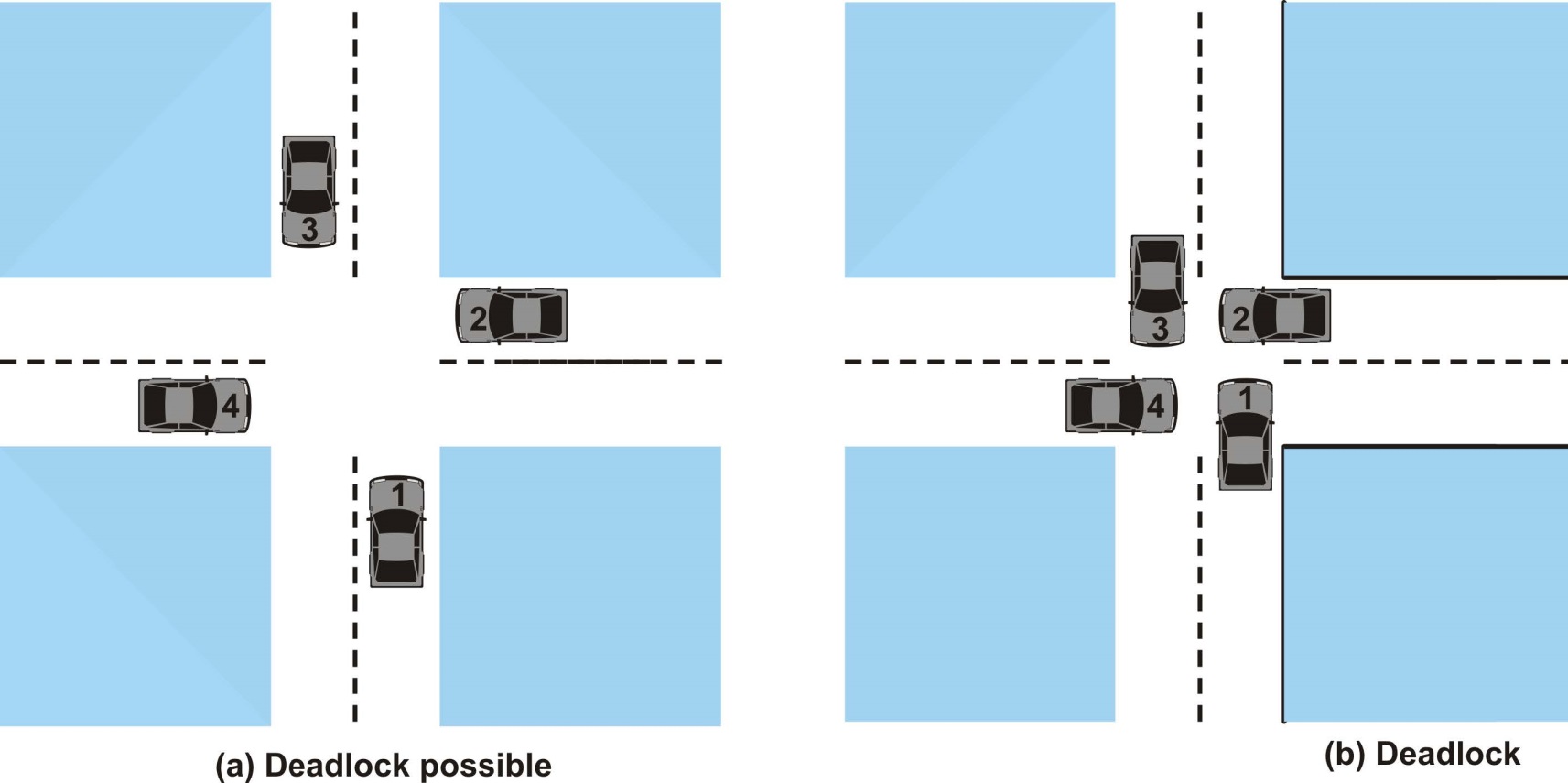 [Speaker Notes: Prevence bude tomu bránit … nesmíš pokračovat]
Problém uváznutí – soupeření o zdroj (2)
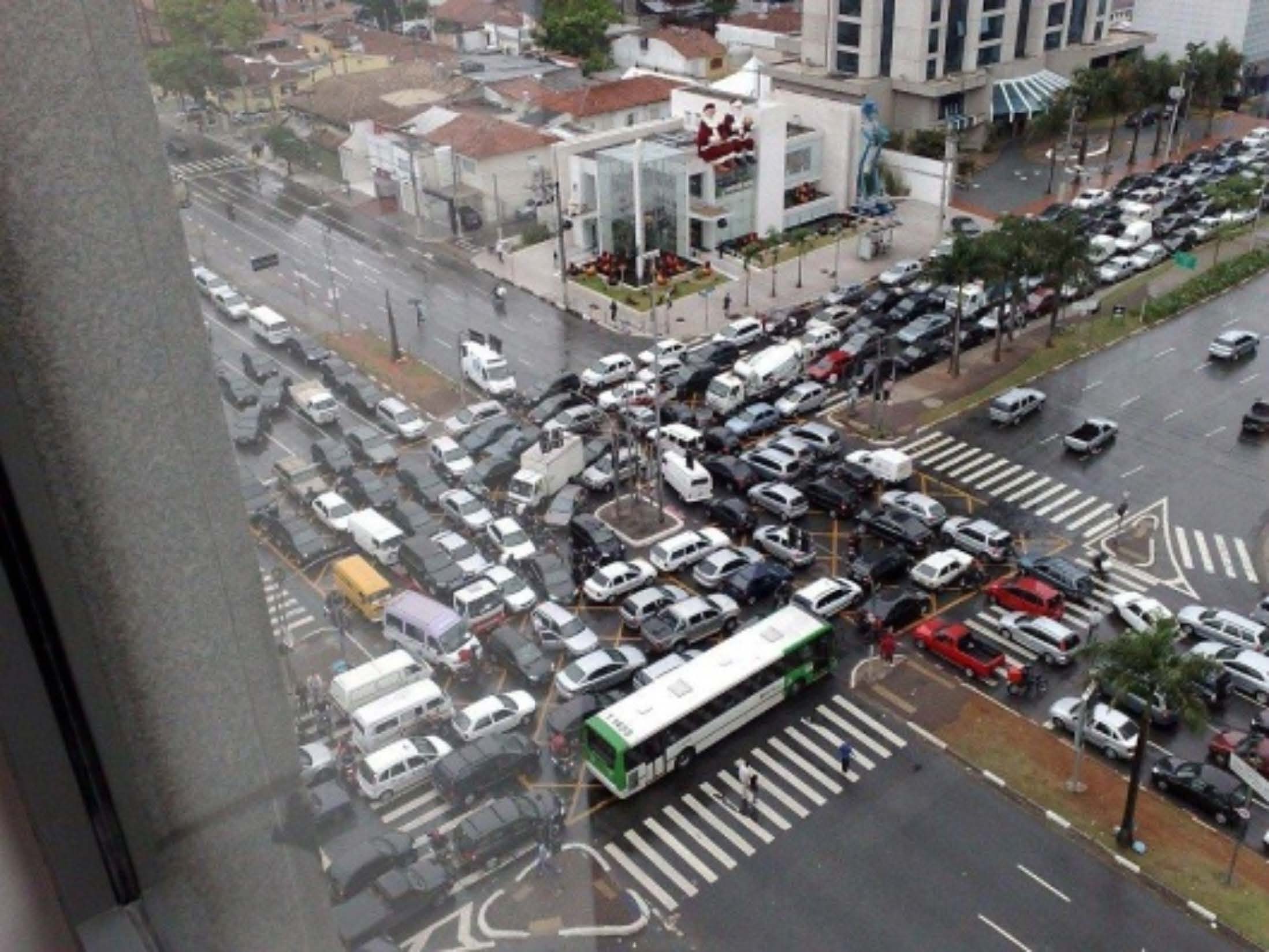 [Speaker Notes: Není to umělý příklad]
Příklad – úzký most
Most s jednosměrným provozem
Každý vjezd mostu lze chápat jako zdroj
Dojde-li k uváznutí, lze ho řešit tím, že se jedno auto vrátí
Preempce zdroje (přivlastnění si zdroje, který vlastnil někdo jiný) a vrácení soupeře do situace před žádostí o přidělení zdroje (preemption a rollback)
Při řešení uváznutí se může vracet i více vozů
Může docházet ke stárnutí
[Speaker Notes: Scénář ilustrující deadlock = může být zavedena politika, že pravý se vždycky vracet – ale pokud bude dlouhá řada aut zleva, tak pravý bude furt vracen (pokud třeba neřekneme, že po x cykles dostanou přednost auta zprava)

Preempce (předběhnutí) a návrat]
Definice uváznutí a stárnutí
Uváznutí
Množina procesů P uvázla, jestliže každý proces Pi z P čeká na událost (uvolnění prostředku, zaslání zprávy), kterou vyvolá pouze některý z procesů P
Stárnutí
Požadavky 1 nebo více procesů z P nebudou splněny v konečném čase
Z důvodů vyšších priorit jiného procesu
Z důvodů prevence uváznutí apod.
[Speaker Notes: Bankéřův algoritmus – obcházení ubváznutí. Já ti ten zdroj nedám, protože kdybych ti ho dal, tak by mohlo dojít k uváznutí (ale nemuselo).

Prevence – eleminace možnosti vzniku uváznutí
Obcházení – vím, že tam možnost vzniku je, ale zajistím, aby se v průběhu cesty do nevstoupilo do stavu, kdy nastane deadlock
Detekce – nástroje nám umožní zjistit deadlock a řešíme to – eliminace procesů a odebrání jejich zdrojů]
Model
Typy zdrojů R1, R2, …, Rm
Tiskárna, paměť, I/O zařízení, …
Každý zdroj Ri má Wi instancí
Každý proces používá zdroj následujícím způsobem
1. žádost 
2. použití
3. uvolnění (v konečném čase)
Charakteristika uváznutí (1)
K uváznutí dojde, když začnou současně platit 4 následující podmínky
Vzájemné vyloučení (mutual exclusion)
Sdílený zdroj může v jednom okamžiku používat pouze jeden proces
Ponechání si zdroje a čekání na další (hold and wait)
Proces vlastnící alespoň zdroj čeká na získání dalšího zdroje, dosud vlastněného jiným procesem
[Speaker Notes: První tři podmínky jsou podmínky nutné = tj. aby došlo k uváznutí, musí tyhle podmínky platit.]
Charakteristika uváznutí (2)
Bez předbíhání (no preemption)
Zdroj lze uvolnit pouze procesem, který ho vlastní, dobrovolně poté, co daný proces zdroj dále nepotřebuje
Kruhové čekání (circular wait)
Existuje takový seznam čekajících procesů (P0, P1, …, Pn), že P0 čeká na uvolnění zdroje drženého P1, P1 čeká na uvolnění zdroje drženého P2, …, Pn-1 čeká na uvolnění zdroje drženého Pn, a Pn čeká na uvolnění zdroje drženého P0
[Speaker Notes: Poslední podmínka je postačující – pokud nastane, tak došlo k uváznutí.

Buď eleminujeme nutné podmínky nebo zabraňujeme cyklickému čekání.]
Graf přidělení zdrojů (1)
Resource-Allocation Graph, RAG
Množina uzlů V a množina hran E
Uzly jsou dvou typů
P = {P1, P2, …, Pn}, množina procesů existujících v systému
R = {R1, R2, …, Rm}, množina zdrojů existujících v systému
Hrana požadavku – orientovaná hrana  Pi → Rj
Hrana přidělení – orientovaná hrana  Rj → Pi
[Speaker Notes: Modelování přes grafovou strukturu.

Který reprezentuje zdroje přiřazované procesům]
Graf přidělení zdrojů (2)
Proces

Zdroj se 4 instancemi

Proces Pi požadující prostředek Rj

Proces Pi  vlastnící prostředek Rj
Pi
Pi
Pi
[Speaker Notes: Můžeme mít více instancí jednoho zdroje – 3 tiskárny, mohou je dostat do držení tři procesy. Proces ten zdroj bere jako realizaci KS.]
Příklad RAG (bez cyklu)
[Speaker Notes: P3 v konečné čase skončí a uvolní prostředek]
Příklad RAG (s uváznutím)
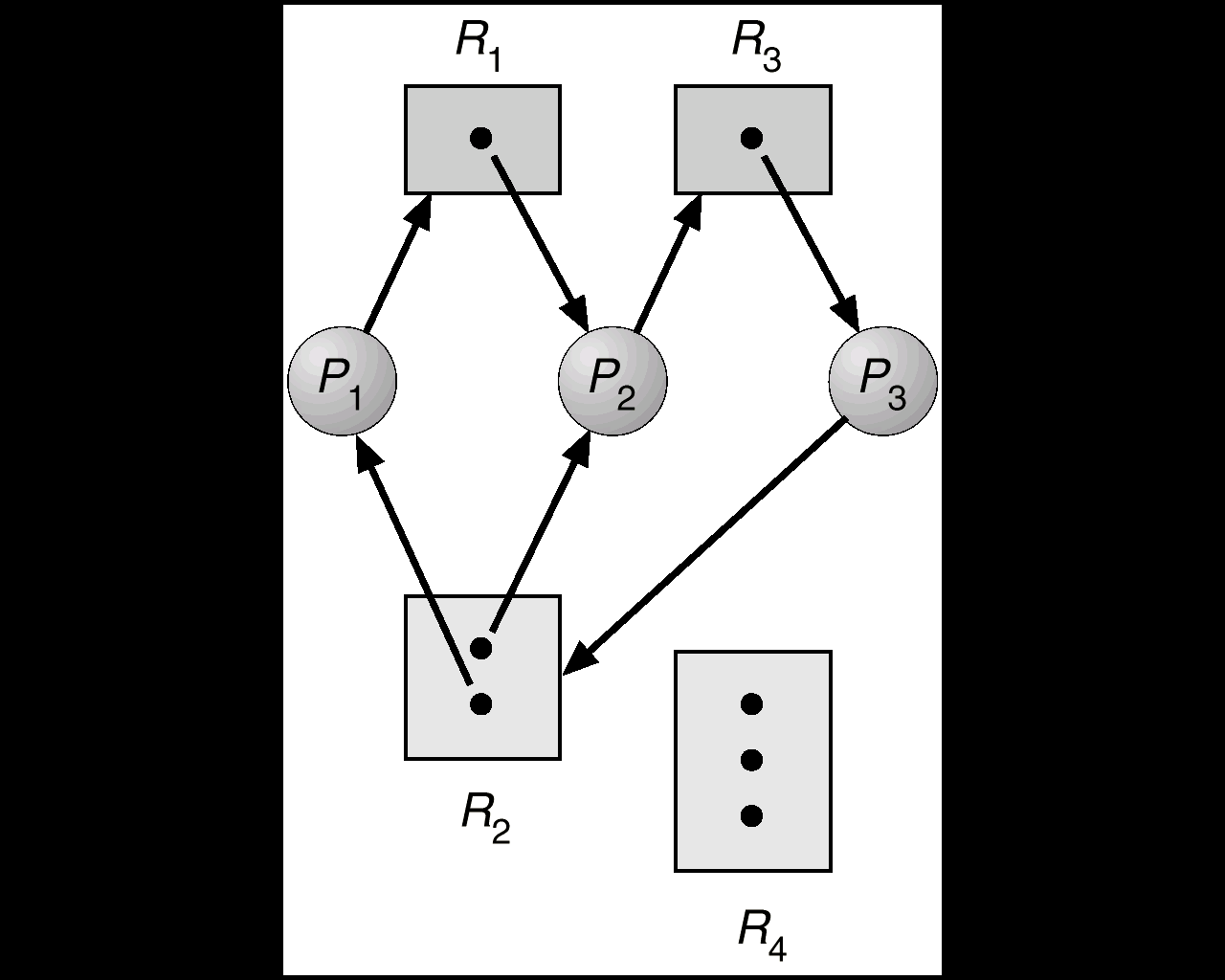 [Speaker Notes: Stačí aby P3 požádala o zdroj R2 a jsme v … uváznutí]
Příklad RAG (bez uváznutí)
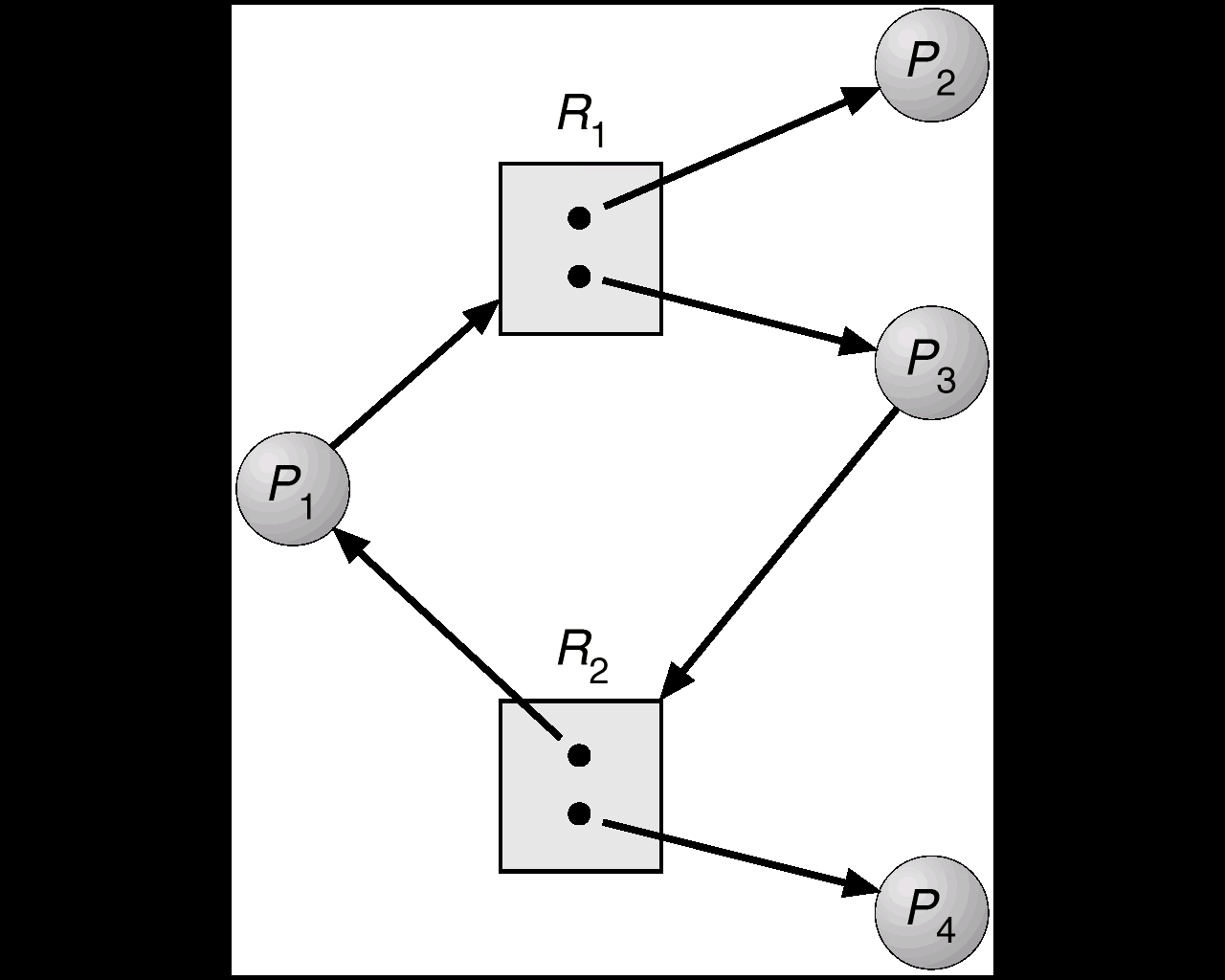 [Speaker Notes: Cyklus sám o sobě nemusí znamenat uváznutí. Stačí, aby těch zdrojů bylo více instancí.]
RAG – závěry
Jestliže se v RAG nevyskytuje cyklus – k uváznutí nedošlo
Jestliže se v RAG vyskytuje cyklus
Existuje pouze jedna instance zdroje daného typu → k uváznutí došlo
Existuje více instancí zdroje daného typu → k uváznutí může (ale nemusí) dojít
[Speaker Notes: Žádný univerzální OS žádný RAG neřeší. Pokud chceme zajistit řešení takových patologických jevů, tak nemůžeme spoléhat na OS (může to být nějaký middleware mezi OS a aplikací).]
Problém uváznutí
Ochrana před uváznutím prevencí
Zajistíme, že se systém nikdy nedostane do stavu uváznutí
Zrušíme platnost některé nutné podmínky
Obcházení uváznutí
Detekce potenciální možnosti vzniku uváznutí a nepřipuštění takového stavu
Zamezujeme současné platnosti všech nutných podmínek
Prostředek se nepřidělí, pokud by hrozilo uváznutí (hrozí stárnutí)
Obnova po uváznutí
Uváznutí povolíme, ale jeho vznik detekujeme a řešíme
Ignorování hrozby uváznutí
Uváznutí je věc aplikace ne systému
Způsob řešení zvolený většinou OS
[Speaker Notes: Poskytneme virtuální tiskárnu (soubor na disku) a nějaký output writer bude sériově ty zdroje tisknout 

Kdybych ti ho dal,m mohlo by dojit k uvaznuti – zeptej se za chvili = nedostaneme se do stavu splneni všech tri nutnych podminek

Nějaký middleware spustí algoritmus, který vyhodnutí, jestli dochází k uváznutí a předá lidskému uživateli k řešení 

Pštrosí politika je ve všech univerzálních OS (když dojde jednou za rok k uváznutí, tak se hold nedá nic dělat a řeší to uživatel)]
Ochrana prevencí
Nepřímé metody
Zneplatnění některé nutné podmínky
Virtualizací prostředků, ruším nutnost vzájemné výlučnosti při přístupu
Požadováním všech prostředků najednou
Odebíráním prostředků
Přímé metody
Nepřipuštění platnosti postačující podmínky (cyklus v grafu)
Uspořádání pořadí vyžadování prostředků
[Speaker Notes: Přidělím všechny prostředky do poslopunosti. Nejdřív musíš přidelit tiskárnu, potom pásku, potom … takže alespoň jeden z nich dostane všechny prostředky = neefektivní využití zdrojů (1. zdroj použiju až po hodině běhu, ale znemožňuje jeho alokaci jiným prostředkům)]
Prevence uváznutí (1)
Vzájemné vyloučení
Podmínka není nutná pro sdílené zdroje
U nesdílených zdrojů musí podmínka platit
Řeší se např. virtualizací prostředků (např. tiskárny)
Ponechání zdrojů a čekání na další
Při žádosti o zdroje proces žádné zdroje „vlastnit“ nesmí
Proces musí požádat o zdroje a obdržet je dříve než je spuštěn běh procesu 
Důsledkem je nízká efektivita využití zdrojů a možnost stárnutí
[Speaker Notes: Ale každý prostředek nelze virtualizovat]
Prevence uváznutí (2)
Zakázané předbíhání
Jestliže proces držící nějaké zdroje a požadující přidělení dalšího zdroje, nemůže zdroje získat okamžitě, pak se uvolní všechny tímto procesem držené zdroje
„Odebrané“ zdroje se zapíší do seznamu zdrojů, na které proces čeká
Proces bude obnoven, pouze jakmile může získat jak jím původně držené zdroje, tak jím nově požadované zdroje
Zabránění kruhovému pořadí
Zavedeme úplné uspořádání typů zdrojů a každý proces bude žádat o prostředky v pořadí daném vzrůstajícím pořadí výčtu
[Speaker Notes: Zase snížená efektivita]
Obcházení uváznutí
Systém musí mít nějaké dodatečné apriorní informace
Nejjednodušší a nejužitečnější model požaduje, aby každý proces udal maxima počtu prostředků každého typu, které může požadovat
Algoritmus řešící obcházení uváznutí dynamicky zkouší, zda stav systému přidělování zdrojů zaručuje, že se procesy v žádném případě nedostanou do cyklické fronty čekání
Stav systému přidělování zdrojů se definuje počtem dostupných a přidělených zdrojů a maximem žádostí procesů
[Speaker Notes: Všechny podmínky jsou zachovány … ale jejich uplatnění nebude v čase najednou (jinak prevence)

Musí vědět, jak se procesy budou chovat (predikce) – mohu to udělat na začátku a ten proces nespustit = špatně (ale pak nemusím řešit dynamicky)

Proces deklaruje = Já budu chtít tolik a tolik paměti, tolik a tolik tiskáren, tyto a tyto soubory (nechci je teď, ale je chtít kdykoliv poději).

Nemusím nechat spustit proces, pokud nemám dostatek prostředků (předpokládám, že všichni uplatní svá maxima najednou) – velmi konzervativní.

Bankéřův algoritmus = půjčky do výše maxima. Bankéř má zdroje. Půjčí jen tehdy, pokud vznikne možnost přidělit požadavek a mám ještě dostatek zdrojů, ikdyby všichni chtěli svá maxima půjčit najednou. Nepůjčím znamená počkej než nějaký proces skončí a pak se uvolní nějaké zdroje (ale neřeknu, jak dlouho budu na půjčku čekat). Udržuje systém v bezpečném stavu (maximum pro každý proces – přidělené je menší než volné prostředky), tj. existuje bezpečná posloupnost procesu P1, P2, …, Pn = pozadavky kazdeho Pi lze uspokojit pra ve volnymi zdroji a zdroji drzenymi vsemi Pj , j < i.]
Bankéřův algoritmus (1)
Princip
Bankéř = OS
Zákazník = proces
Peníze = prostředky
Měna = typ prostředku
Suma = počet instancí prostředků
Bankéřův algoritmus (2)
Nový zákazník deklaruje max. částku v každé měně, kterou si chce půjčit
Pokud zákazník dostal všechny peníze, vrátí je v konečném čase
Půjčku může zákazník čerpat postupně. Pokud bankéř zjistí, že půjčení právě požadované částky nevede k bezpečnému stavu pokladny, zákazník musí čekat, dokud jiný zákazník nevrátí dostatek peněz
Stav je bezpečný, pokud bankéř dokáže aplikací pravidel 2. a 3. uspokojit potřeby všech zákazníků v konečném čase
Obcházení – příklad
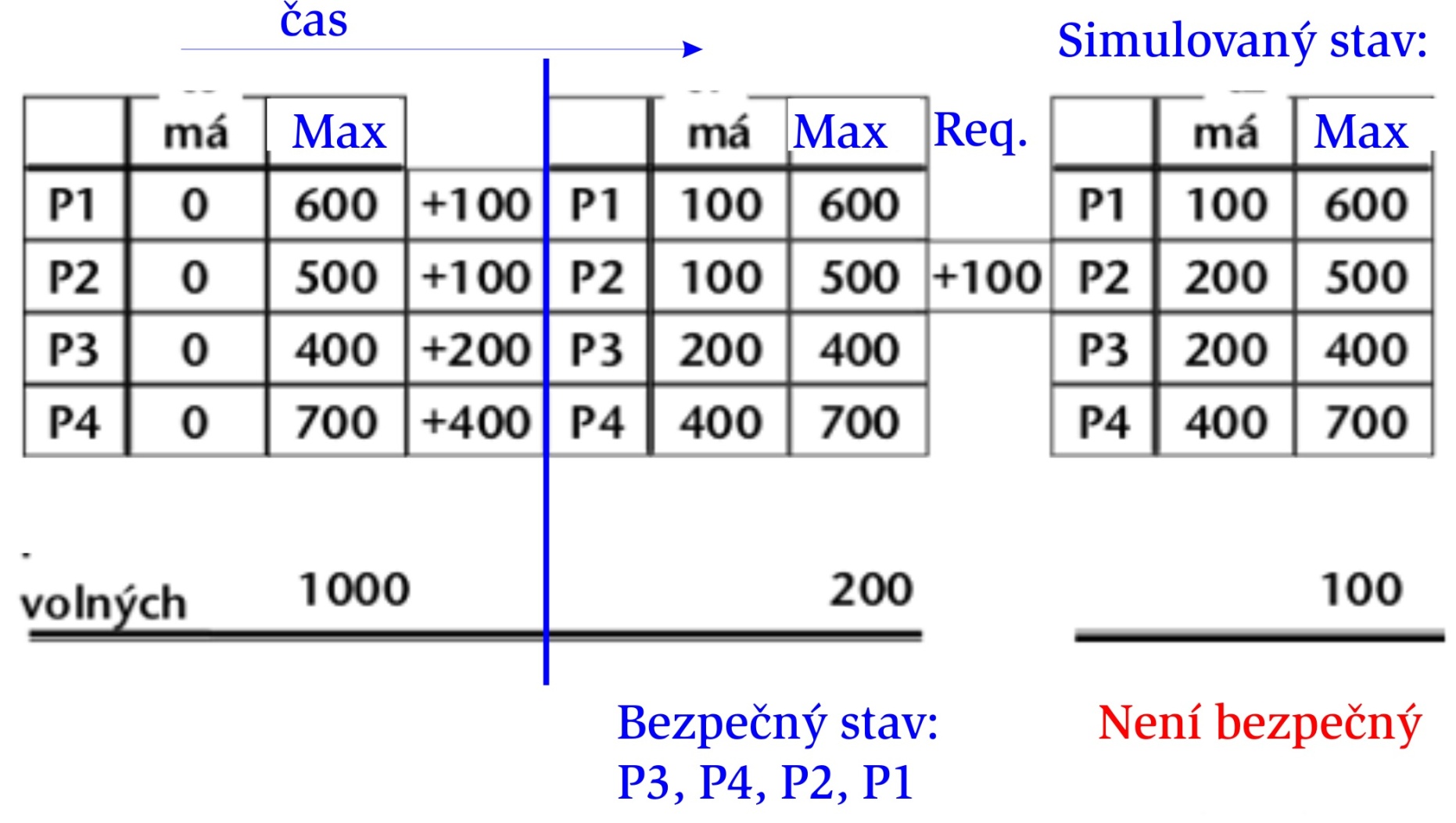 [Speaker Notes: Nepřidělím, protože by nebyl bezpečný]
Detekce uváznutí
Umožníme, aby došlo k uváznutí
Ale toto uváznutí detekujeme
Aplikujeme plán obnovy
[Speaker Notes: Na úrovni middlewaru rozpoznávám. Jestli v nějakém intervalu nebo se překročil nějaký časový limit k danému procesu a spustí se algoritmus, který zjistí, jestli nedošlo k uváznutí. Udržujeme graf čekání (hledáme cyklus)]
1 instance prostředku každého typu
Udržuje se graf čekání (wait-for graph)
Uzly jsou procesy
Pi → Pj jestliže Pi čeká na Pj
Periodicky se provádí algoritmus, který v grafu hledá cykly
Algoritmus pro detekci cyklu v grafu požaduje provedení n2 operací, kde n je počet uzlů v grafu
[Speaker Notes: Kvadratická složitost – ubírá výkon]
Grafy
(a) Graf přidělení zdrojů
(b) Odpovídající graf čekání
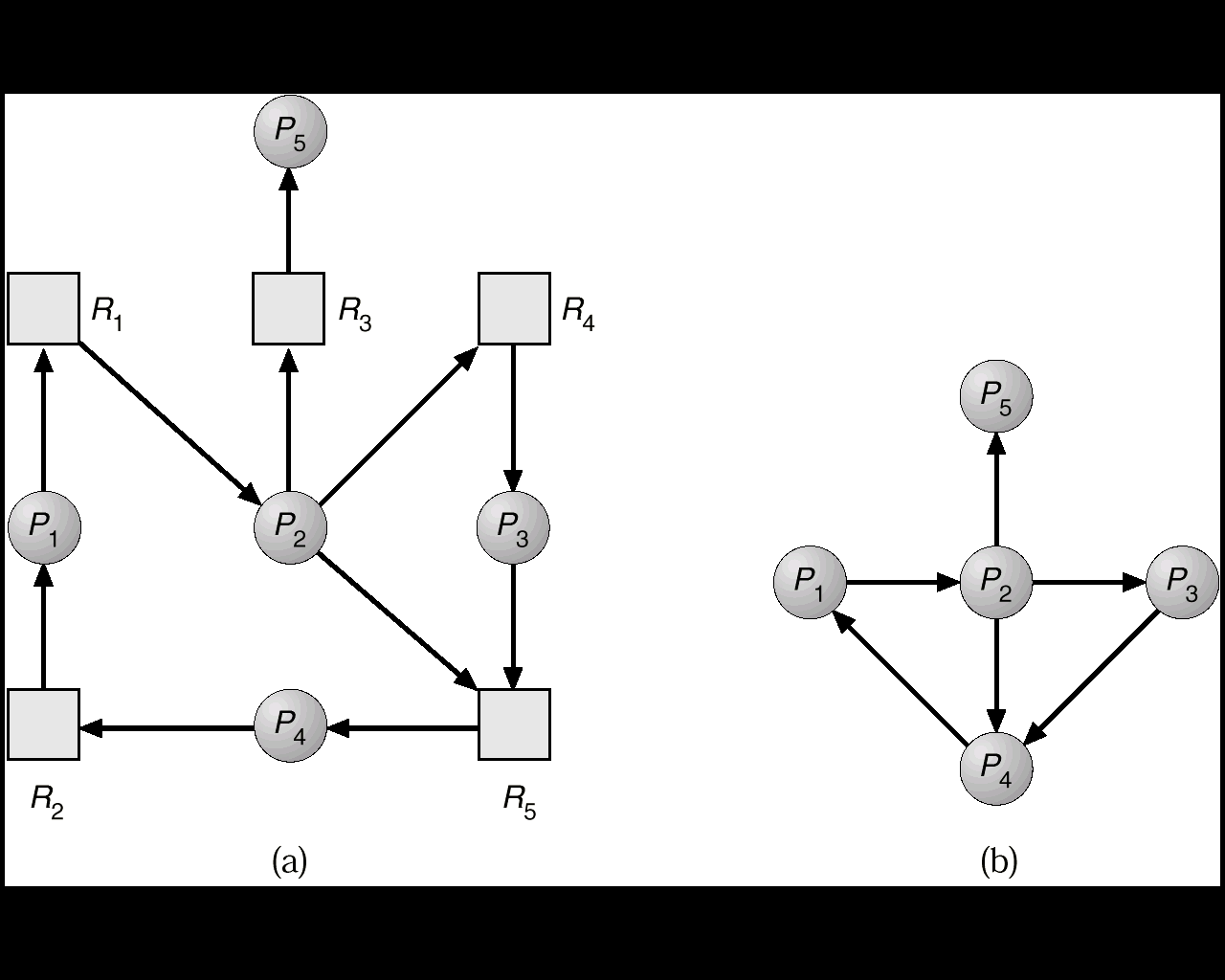 Obnova – ukončení procesu
Násilné ukončení uváznutých procesů
Násilně se ukončuje jednotlivě proces po procesu, dokud se neodstraní cyklus
Čím je dáno pořadí násilného ukončení?
Priorita procesu
Doba běhu procesu, doba potřebná k ukončení procesu
Prostředky, které proces použil
Prostředky, které proces potřebuje k ukončení
Počet procesů, které bude potřeba ukončit
Preference interaktivních nebo dávkových procesů
[Speaker Notes: Pokud proces má běžet 4 hodiny a již má 3:59 za sebou, tak bude až poslední na řadě apod. Přednost mají interaktivní procesy (tj. ruší se spíše dávkové).]
Obnova – nové rozdělení prostředků
Výběr oběti – minimalizace ceny
Návrat zpět (rollback) – návrat do některého bezpečného stavu, proces restartujeme z tohoto stavu
Stárnutí – některý proces může být vybírán jako oběť trvale
Řešení – do cenové funkce zahrneme počet restartů (rollbacků)
[Speaker Notes: Oběť určuje návrhář aplikace

Problém rušení procesů – obyvkle se neřeší návratem na iniciální stav, ale na bezpečný stav. Dělají se tzv. checkpointy (když mám dost místa na vnější paměti) a vracím se k poslednímu checkpointu. 

Řešení stárnutí řeší aplikace.]
Večeřící filozofové (1)
5 filozofů buď myslí nebo jí
Jí špagety jen 2 vidličkami
Co se stane, když se všech 5 filozofů najednou chopí např. levé vidličky ?
… zemřou hladem
Hledáme řešení – rituál/protokol zajišťující ochranu před uváznutím a stárnutím
Večeřící filozofové (2)
Zrušení symetrie
Jeden filozof je levák, ostatní jsou praváci
Levák se liší pořadím získávání vidliček
Strava se podává n filozofům v jídelně s (n – 1) židlemi
Vstup do jídelny hlída obecný semafor iniciálně nastavený na kapacitu n – 1
Řešení chránící jak před uváznutím, tak i před stárnutím
Večeřící filozofové (3)
Filozof smí uchopit vidličky pouze když jsou obě (jeho levá i pravá) volné
Musí je uchopit uvnitř kritické sekce, pro řešení lze použít monitor
Definuje se vektor n podmínkových proměnných (čekání na vidličku)
N dle počtu filozofů
Definuje se vektor indikující stav vidličky (true = volná)
Definují se dvě monitorové procedury pro získaní a uvolnění 2 vidliček
Uváznutí nehrozí, v monitoru může by pouze jeden filozof